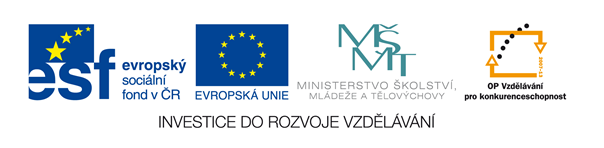 Internet II.Komunikace po Internetu
VY_32_INOVACE_50_Internet_ II
Autor :         Trýzna  StanislavŠkolní rok :   2011/2012Určeno pro : šestý ročníkPředmět:      informatikaTéma : základní orientace v ovládání InternetuZpůsob použití ve výuce:  výuková  prezentace (pro aktivní ukázky spouštějte v režimu pro čtení).
Internetje celosvětový systém navzájem propojených počítačových sítí („síť sítí“), ve kterých mezi sebou počítače komunikují pomocí rodiny protokolů TCP/IP. Společným cílem všech lidí využívajících Internet je bezproblémová komunikace (výměna dat), ale i bezpečí vlastníosoby a počítače.
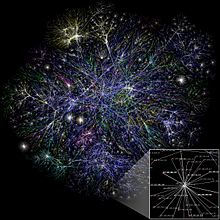 Grafické znázornění části Internetu
[Speaker Notes: http://cs.wikipedia.org/wiki/Soubor:Internet_map_1024.jpg]
Mezi základní služby Internetu patří:1. Vyhledávání a prohlížení  WWW  stránek :
  a)  WWW – systém webových stránek zobrazovaných pomocí webového prohlížeče
  b)  Specializované služby s WWW 	- internetový vyhledávač                                                                   - internetový katalog2. Komunikace po Internetu :    a)  elektronická pošta   E-mail
    b)  online (přímá, živá) komunikace mezi uživateli (Instant messaging) 
                                     využívá nejrůznější protokoly aplikace se někdy jmenují                         	          stejně, jako protokol (ICQ, Jabber, …)    c)  sociální sítě - služba na Internetu, která registrovaným členům umožňuje si         vytvářet osobní (či firemní) veřejný či částečně veřejný profil, komunikovat          spolu, sdílet informace, fotografie, videa, provozovat chat a další aktivity.
    d)   telefonování pomocí Internetu VoIP – Skype
   e)   Další služby a protokoly (online hry).
Elektronická pošta, zkráceně e-mail je způsob odesílání, doručování a přijímání zpráv přes elektronické komunikační systémy. E-mailové služby se poprvé rozšířily mezi veřejnost až díky vzniku jedné z prvních volných e-mailových služeb Hotmail v roce 1996. Tu po jejím celosvětovém úspěchu zakoupila firma Microsoft a později vznikly i další nyní známé služby.Ke komunikaci formou elektronické pošty potřebujeme vytvořit :
E-mailová poštovní schránka (poštovní účet) je fyzicky umístěna na nějakém internetovém serveru. Populární jsou zejména servery, které nabízejí e-mailovou schránku zdarma a s webovým rozhraním (v českých podmínkách např. Centrum.cz, GMail, Seznam.cz).
E-mailová adresa je údaj, který v e-mailové zprávě určuje adresáta zprávy (případně adresáta kopie zprávy) a obvykle též údaj o odesílateli zprávy. E-mailová adresa identifikuje elektronickou poštovní schránku uživatele e-mailu.
Znak „ zavináč“odděluje uživatelské jméno od domény
vomacka@zsskolnivr.cz
Uživatelské  jméno pro příjem pošty
Internetová doménaadresa serveru, který poskytuje poštovní službu
Zápis e-mailové adresy je bez české diakritiky ( háčky a čárky) !!
Postup pro vytvoření poštovního účtu :a)  vybereme poskytovatele  poštovního účtu (schránky)     ne serveru – email.centrum.cz, email.seznam.cz  b)  vytvoříme si účet(schránku)c) přečteme si, za jakých podmínek je nám služba poskytnutad) účet si nastavíme
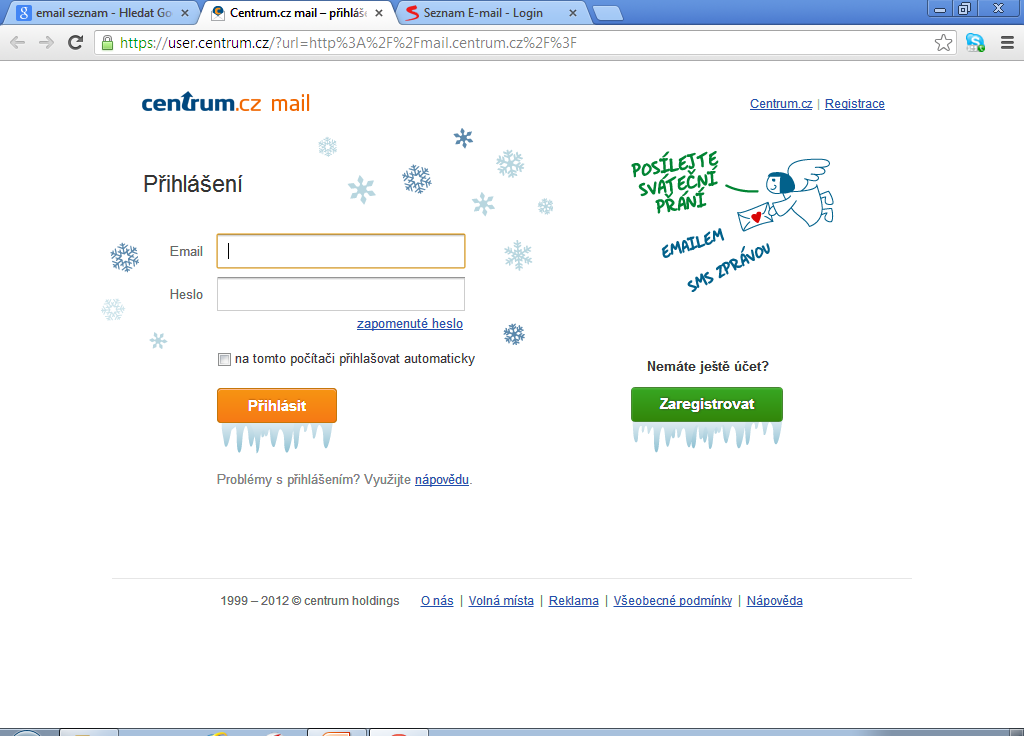 Kliknutím na levým  tlačítkem myši se nám otevře ono pro registraci nového účtu.
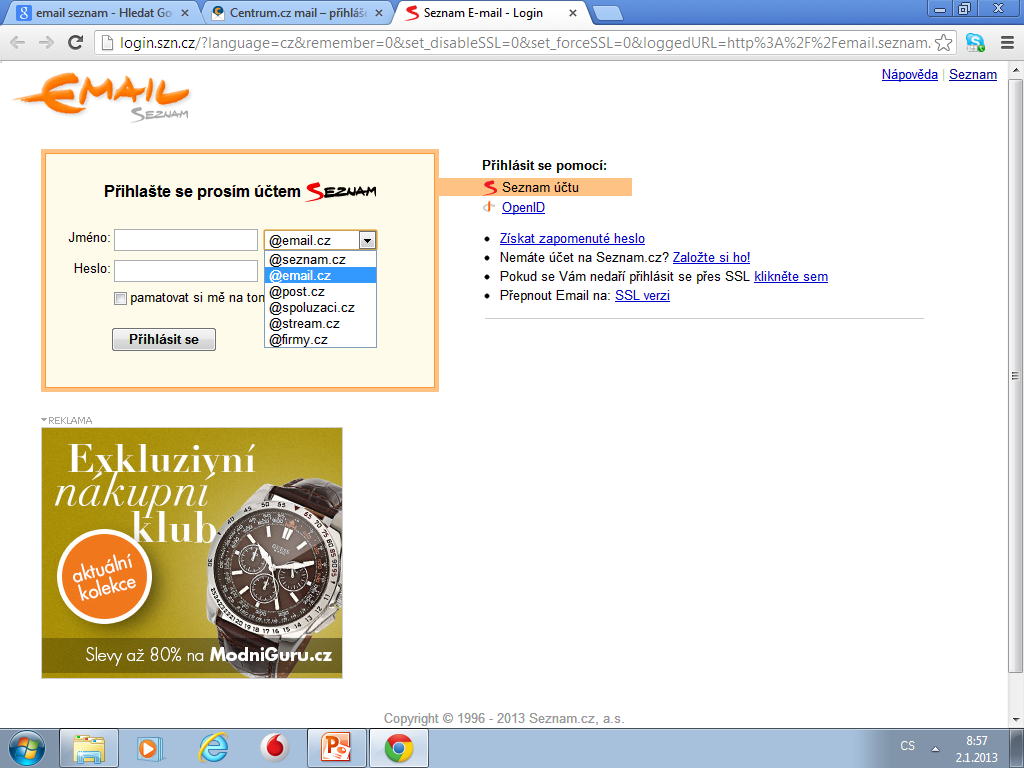 Kliknutím myši na ikonu se vytvoří okno k registraci
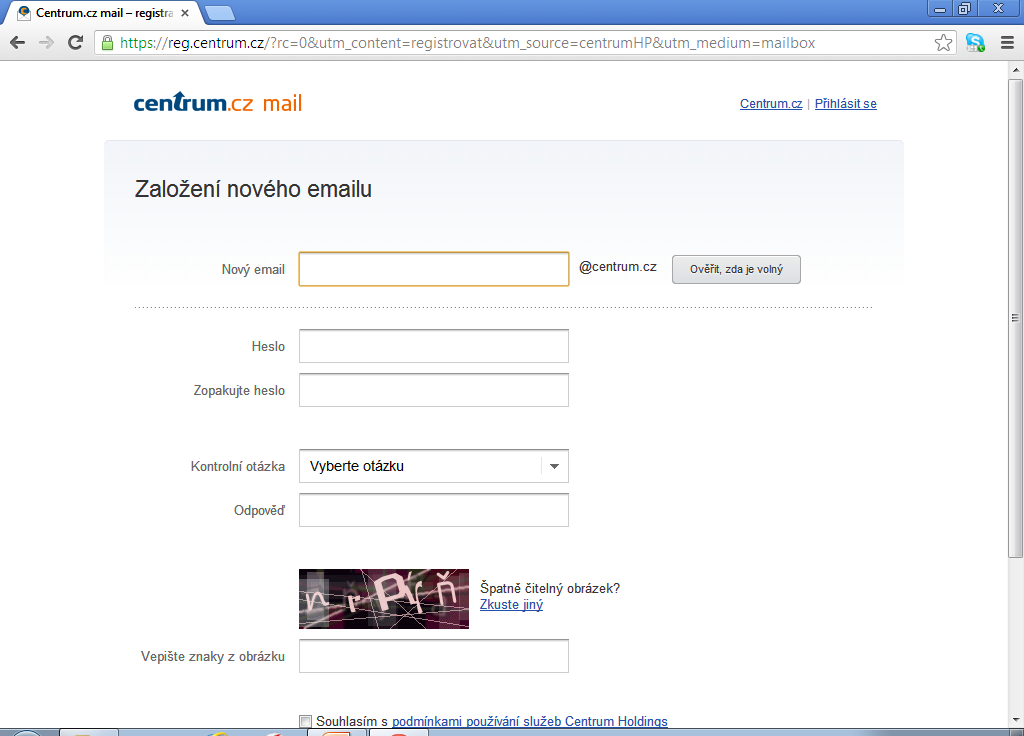 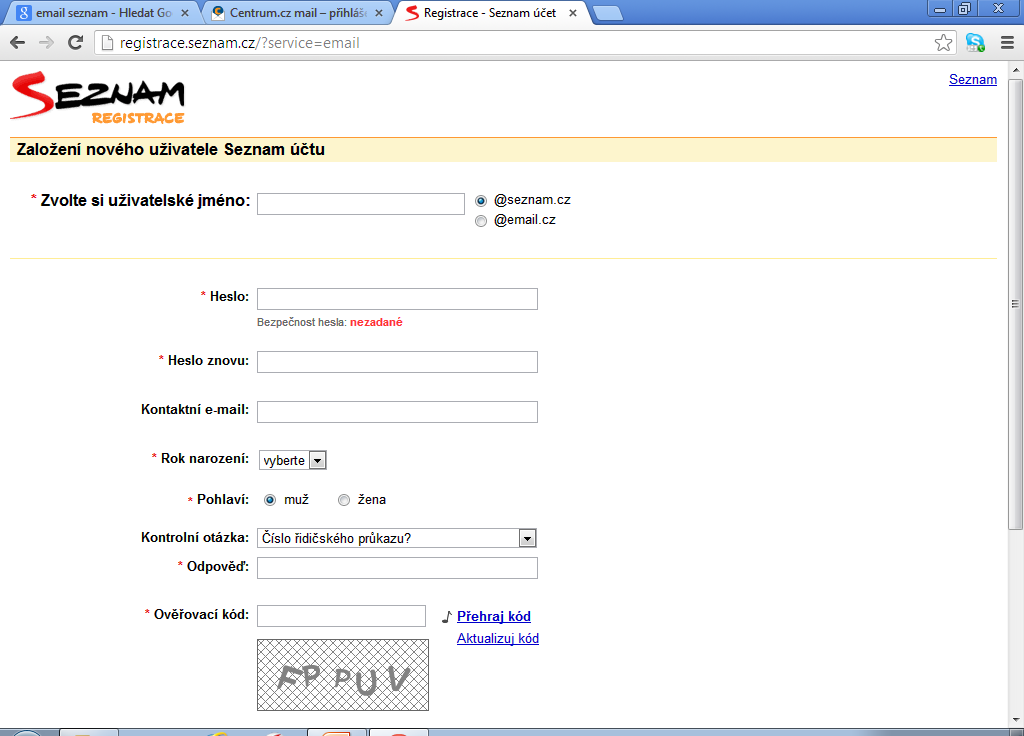 Postup vyplnění: 1. zvolím doménu serveru2. zvolíme uživatelské jméno3. vyplním údaje označené     hvězdičkou4. po přečtení, označím    kliknutím myši souhlas s    licencí 5. potvrdíme , že chceme    založit účet
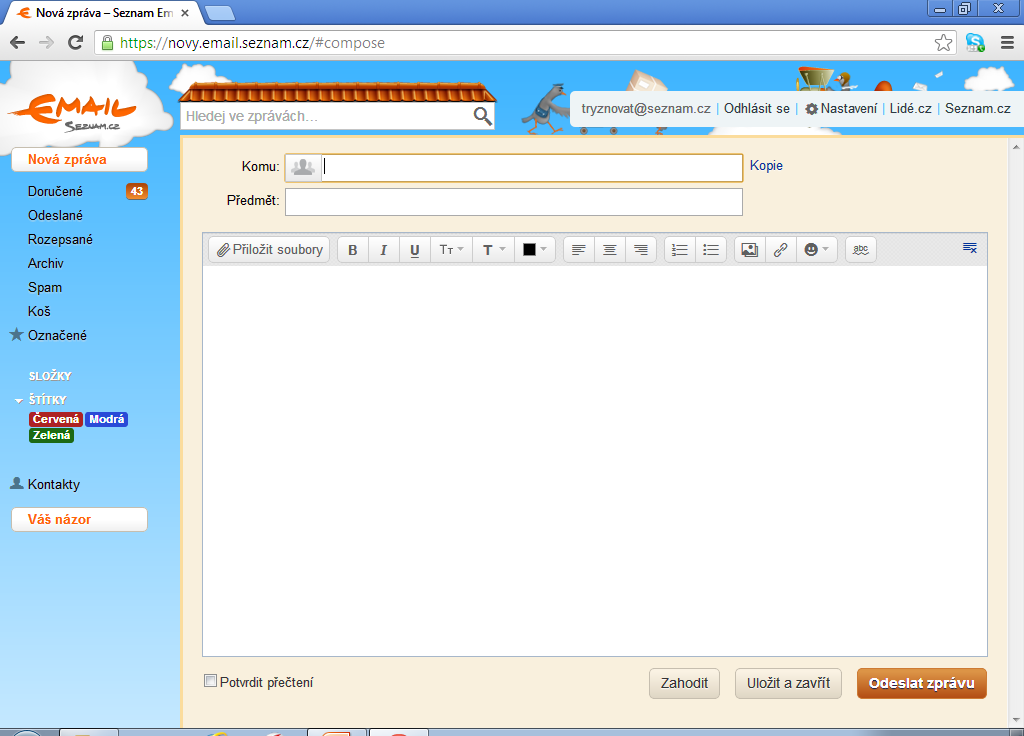 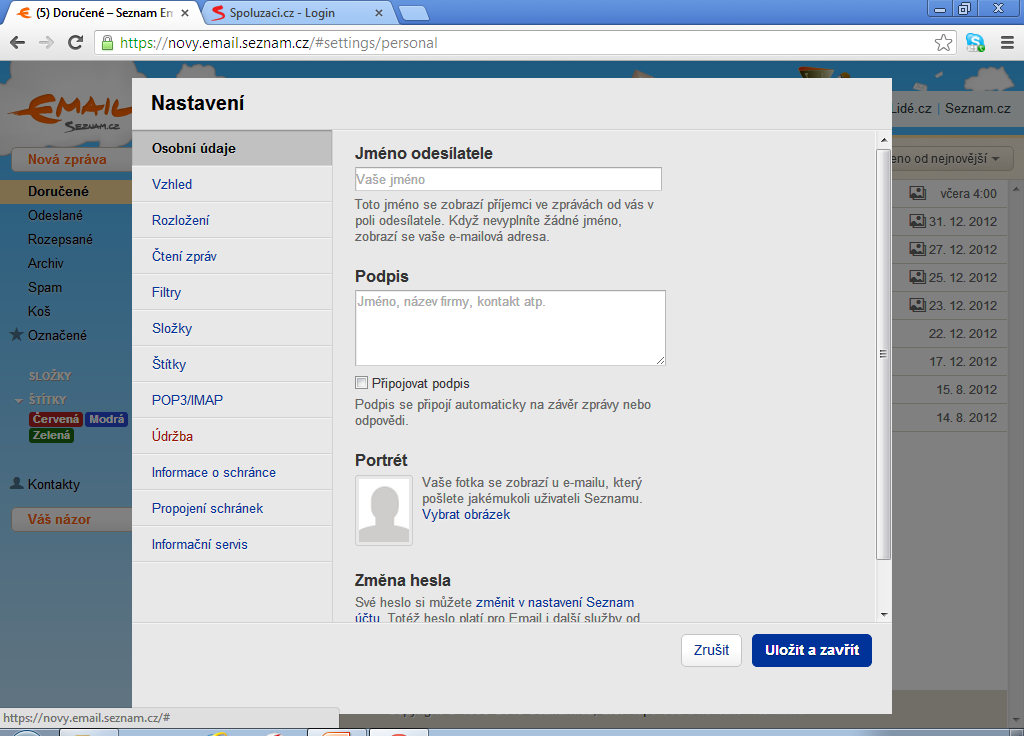 Okno se otevře po kliknutí na ikonu Nastavení na liště
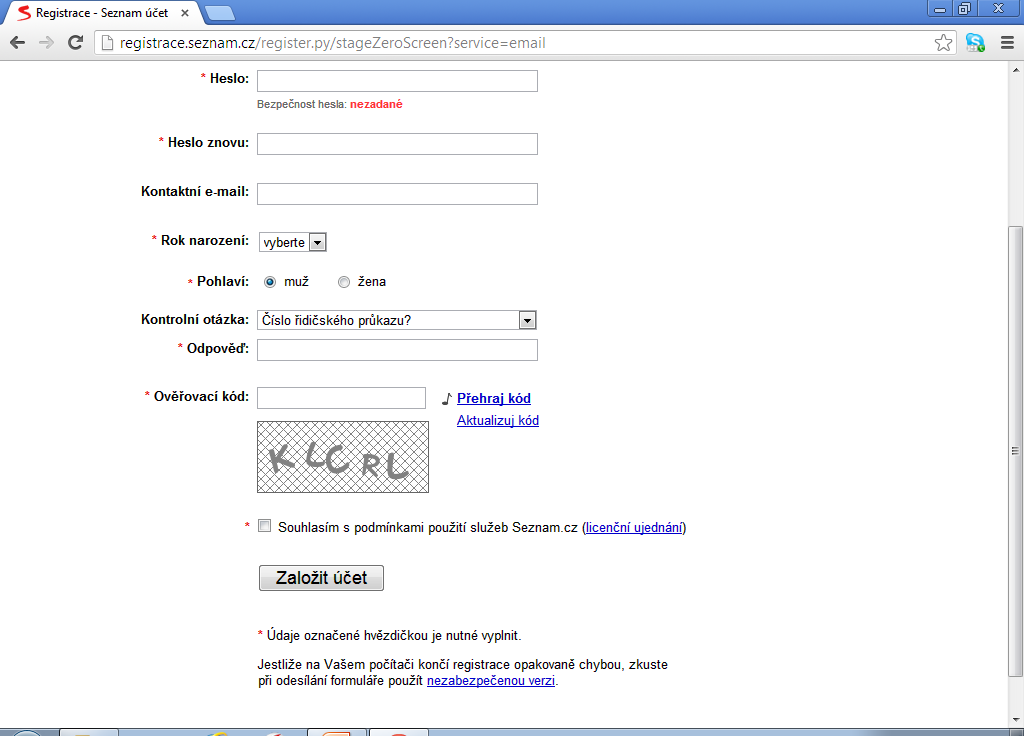 Postup vyplnění: 1. zvolím doménu serveru2. zvolíme uživatelské    jméno3. vyplním údaje označené     hvězdičkou4. po přečtení, označím    kliknutím myši souhlas s    licencí 5. potvrdíme , že chceme    založit účet
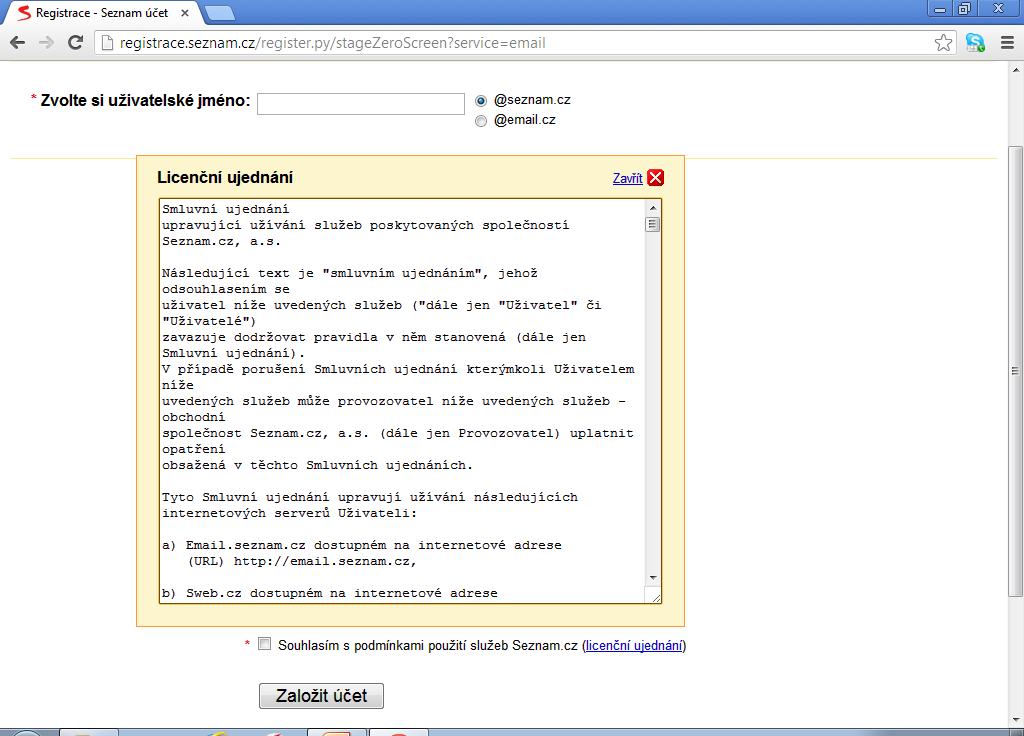 Pro otevření okna s licenčním ujednáním kliknu na ikonu
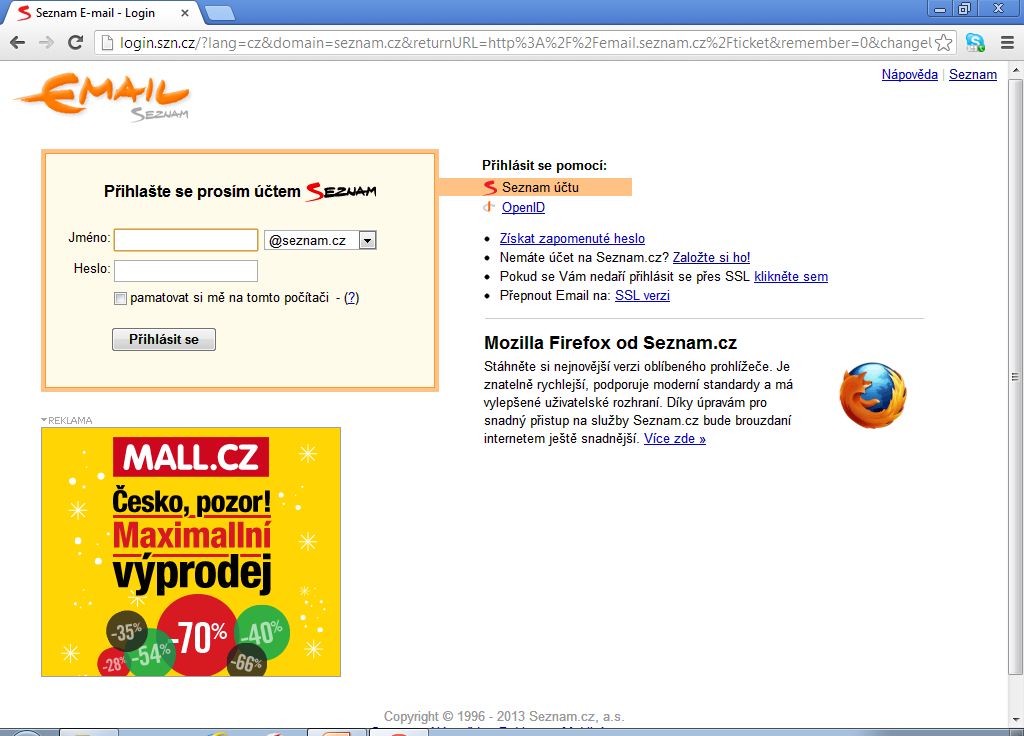 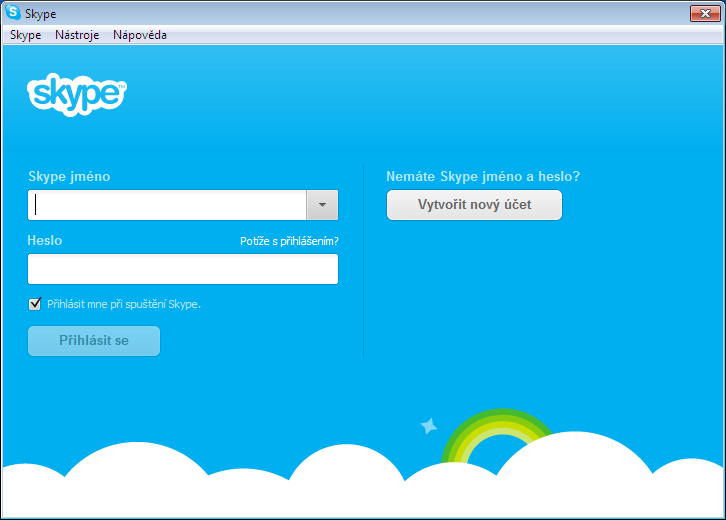 Bezpečnost na internetu je relativně široký pojem a zároveň důležitý problém jak pro běžné uživatele, tak administrátory velkých sítí.
Jak se chránit :
Používat aktuální antivir, antispyware, firewall.
Pravidelně aktualizovat používaný operační systém a užívané programy (zejména prohlížeče).Používat bezpečné heslo, nezapisovat, neukládat a nesdělovat ho.
Kontrolovat u podezřelých stránek jejich skutečnou adresu v řádku prohlížeče.
Neotvírat neznámé či podezřelé soubory, programy nebo přílohy poštovních zpráv.
K citlivým službám se připojovat pouze z vlastního počítače a nikdy přes neznámou wifi nebo z internetové kavárny.
Nenavštěvovat pornografické stránky nebo stránky. Často je na těchto stránkách záměrně obsažen malware.Pravidelně zálohovat důležitá data.
V sociálních sítích využívat co nejméně aplikacích třetích stran (her, kvízů atp.)
Uvažovat, které informace o sobě internetu poskytujete.
Nejznámější sociální sítě ve světě:Facebook – vznikla v roce 2004 původně jako síť určená pro studenty Harvardské                       univerzity, slouží jako platforma pro vytváření osobních, firemních a                       skupinových profilů a propojování přátel, dále jako herní server, pro                        internetová fóra, pro ukládání a sdílení multimédií.
Google+ – vznikla v roce 2011 jako obdoba sítě Facebook, kde hlavní rozdíl spočívá                    v nastavení sdílení přes tzv. kruhy, do kterých si lze rozdělit jednotlivé                    osoby a sdílet dané věci jen s těmi, pro které to má přínos, nebo se jich                    to týká.
Myspace – vznikla v roce 2003 a slouží jako sociální síť, pro internetové profily lidí,                    pro ukládání a sdílení multimédií, druhá nejpoužívanější sociální síť                    na světě. 
Twitter – vznikla v roce 2006 a slouží především pro mikroblogy
LinkedIn – vznikla v roce 2003, slouží pro internetové profily a pro pracovní                     životopisy, je to pracovní sociální síť. České sociální sítě
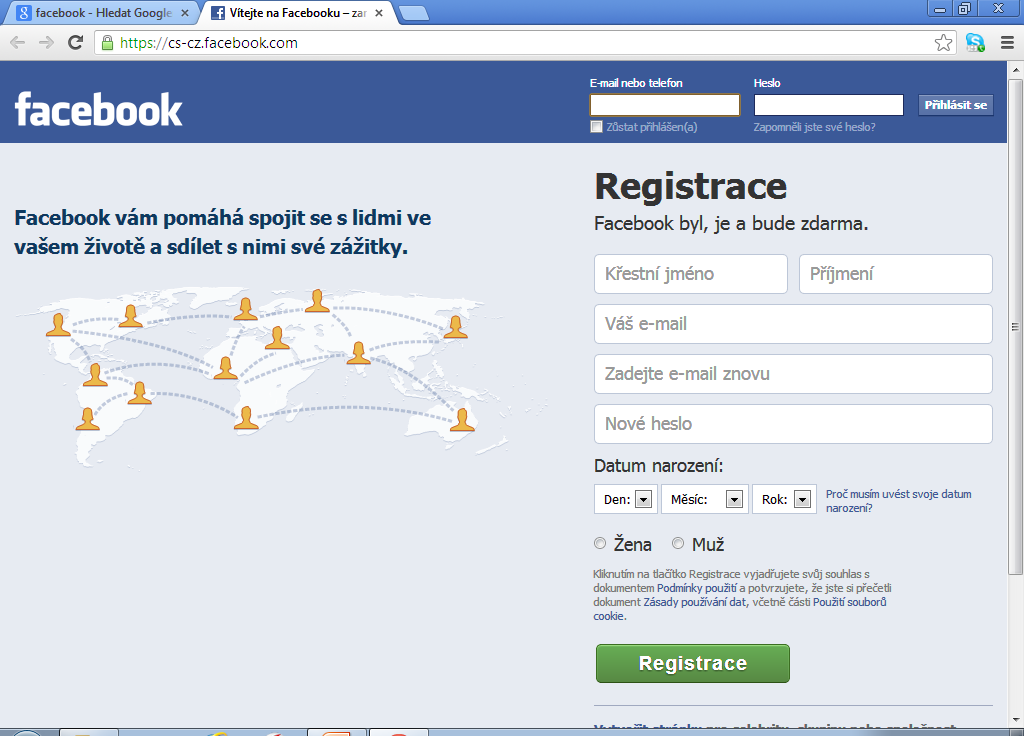 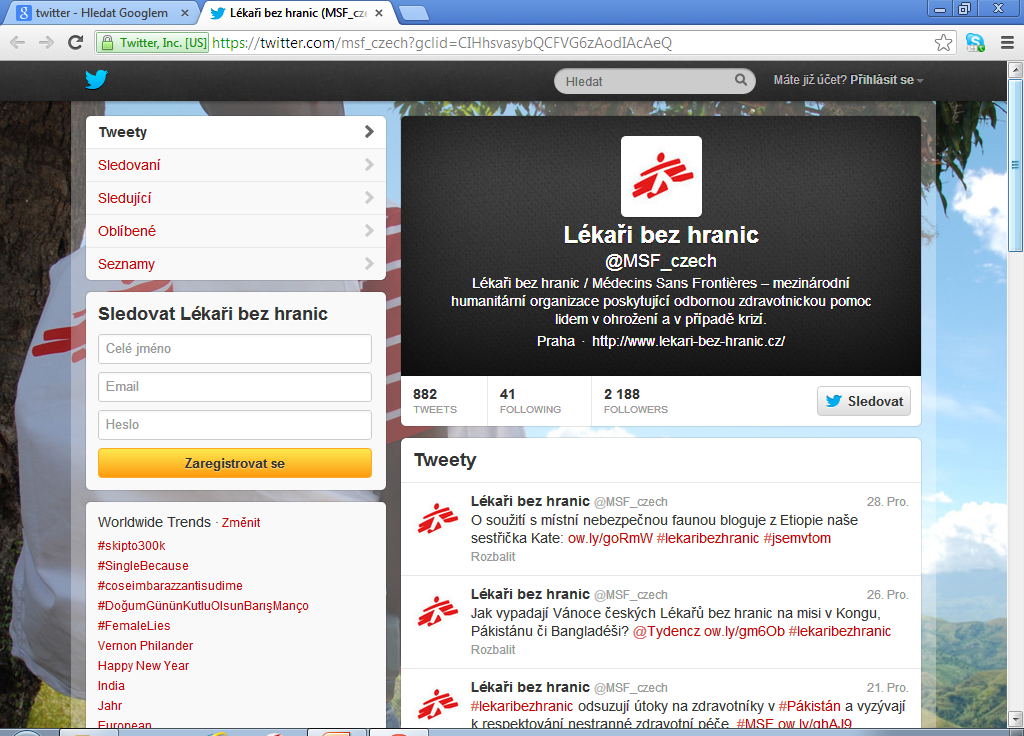 České sociální sítě

Lidé.cz – slouží jako internetové fórum, pro internetové profily především lidí, pro                   blogy, jako chatovací server, jako internetová seznamka, pro internetové                  kurzy, pro ukládání a sdílení fotografií, tento server je uživatelsky spojen                  se sociální sítí Spolužáci.cz
Spolužáci.cz – slouží pro internetové profily, pro ukládání a sdílení multimédií,                            jako chatovací server, je určen pro spolužáky a bývalé spolužáky.                            
SitIT.cz – slouží k propojení vědeckých pracovníků v České Republice. SportCentral.cz – slouží k vyhledávání sportovních zařízení, rekreačních                                   sportovců, týmů, trenérů, a komunikaci mezi těmito skupinami
ČSFD.cz– slouží jako sociální síť pro filmové fanoušky, nejaktivnější filmový web                   v České republice
Konec